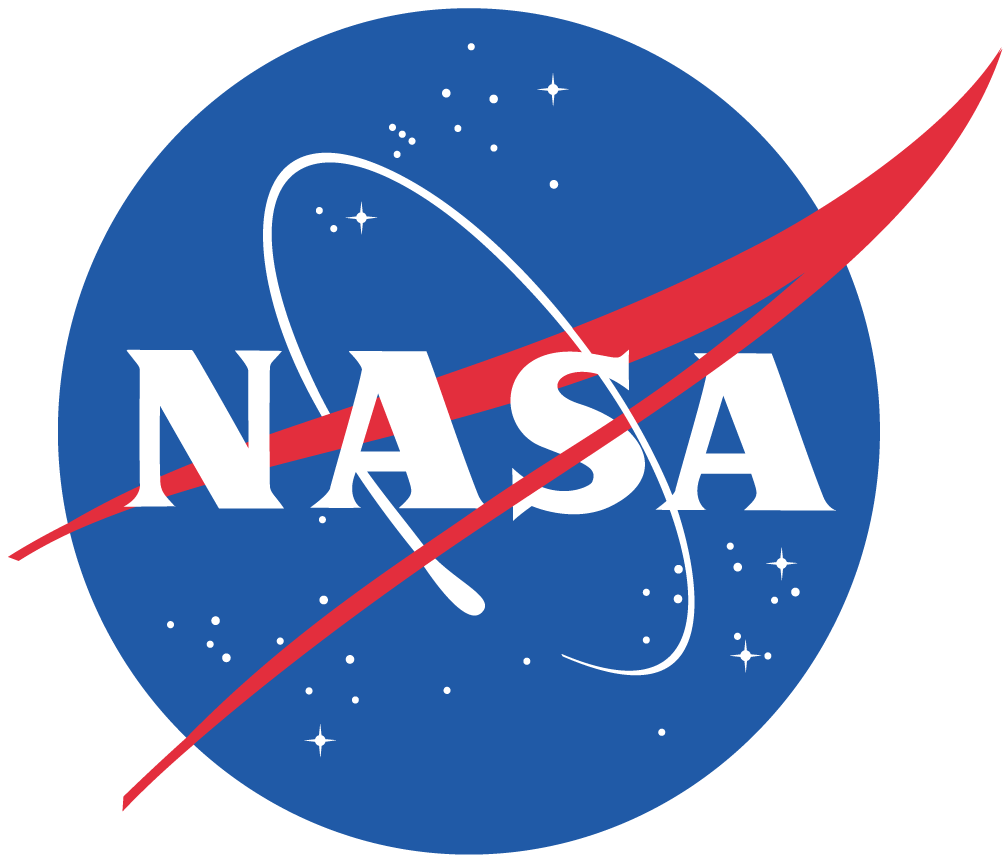 OpenSearch: the data search API for everyone
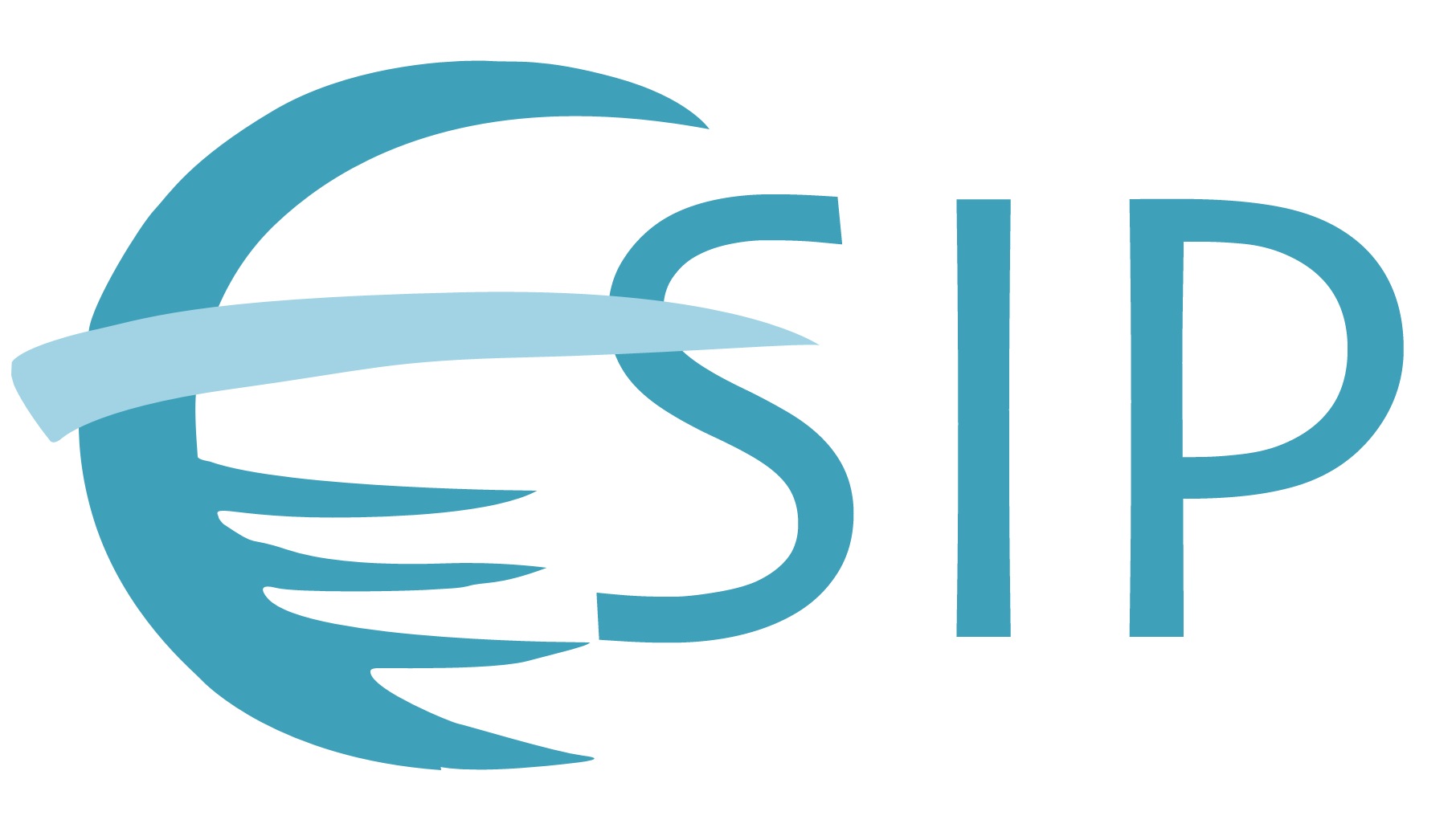 Parent OSDD
Child OSDD
HTTP GET Request
HTTP GET Request
OpenSearch Descriptor Document
HTTP GET Request
HTTP Response
HTTP Response
HTTP Response
keyword = air temperature
ID
ID
Parent ATOM Feed
Child ATOM Feed
bounding_box = 39.1 -96.6 39.1 -96.6
Spatial Extent
Spatial Extent
Authors: Doug Newman (douglas.j.newman@nasa.gov), Dr Christopher Lynnes (christopher.s.lynnes@nasa.gov)
Atom Entry 2
start_date = 2013-11-13T00:00:00Z
Temporal Extent
Temporal Extent
Atom Entry 1
Atom Entry 1
Atom Entry 2
Metadata Link
Metadata Link
Metadata Link
Search Link
Metadata Link
Metadata Link
Metadata Link
Search Link
Search Link
Data Link
Search Link
Search Link
Search Link
Data Link
Data Link
What Is Open Search?
How Do I Use It?
Who Is Using It?
Documentation Link
Data Link
Data Link
Data Link
Documentation Link
Documentation Link
Documentation Link
From www.opensearch.org
 ‘OpenSearch is a collection of simple formats for the sharing of search results’

 A simple HTTP GET request
 A standardized response – ATOM feed
 Queries can be made and results parsed using your browser

Extended for Earth data:

A simple query interface catering to ~90% of user queries* (free text + spatial + temporal)
High precision results from two-step querying
* Based on ECHO search metrics from 2013
Clients:
Sophisticated Science Users
Simple Subset Wizard
Federated Giovanni
Cwic-Smart
JAXA Water Portal

Servers:
ECHO (EOS Clearinghouse) – api.echo.nasa.gov/open-search
Mirador - mirador.gsfc.nasa.gov/mirador_dataset_opensearch.xml
ESA - geo.spacebel.be/opensearch
CWIC (CEOS WGISS Integrated Catalog) -  cwic.wgiss.ceos.org/opensearch
IDN (International Directory Network) - gcmd.gsfc.nasa.gov/KeywordSearch/default/openSearch.jsp
HyDRO - ghrc.nsstc.nasa.gov/hydro/ghost.xml
1. Get the OpenSearch Description Document from a search engine 
GET gcmd.nasa.gov/opensearch/dataset/descriptor_document.xml

2. Construct a query starting with the URL template
<Url template=”gcmd.nasa.gov/opensearch/datasets?searchTerms={searchTerms}”/>

3. Fill in the {placeholders} with your parameters
GET gcmd.nasa.gov/opensearch/datasets.atom?searchTerms=modis

4. Execute your search





5. Find an entry of interest
<title>The dataset I was looking for V001</title>
6. Does it have a link of relation of ‘search’ and type of ‘application/opensearchdescription+xml’ ?
<link rel="search” type=“application/opensearchdescription+xml” href="http://cwic.wgiss.ceos.org/opensearch/my_dataset/granules/osdd.xml"/>

6bis. If so, drill down on that result using the OpenSearch DescriptionDocument and repeat…



7. Look for Browse images (rel=“icon”)…
<link href=”foo.jpg" hreflang="en-US" rel="icon”/>
8. Look for data to download (rel=“enclosure”)
<link href=”foo.hdf" hreflang="en-US" rel=“enclosure”/>
Why Should I Use It?
Documentation and Support
Build tools to integrate data from multiple archives

Script and fine-tune your access to data archives

 OpenSearch is
  easy to learn
  easy and cheap to implement
  easy to integrate into applications
OpenSearch Specification:
opensearch.org/Specifications/OpenSearch

ESIP OpenSearch Best Practices:
wiki.esipfed.org/index.php/File:ESIP_OpenSearch_Best_Practices.docx

CWIC OpenSearch Best Practices:
wiki.earthdata.nasa.gov/display/CWIC/CWIC+Open+Search+Best+Practices
https://api.echo.nasa.gov/cwic-smart
NASA POC: andrew.e.mitchell@nasa.gov